2024 Community Association Legislative and Advocacy Update2024 Large Scale Managers WorkshopSeptember 13, 2024
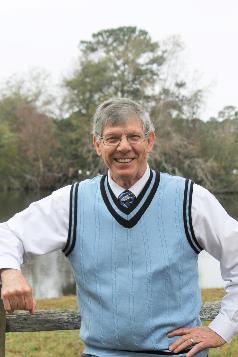 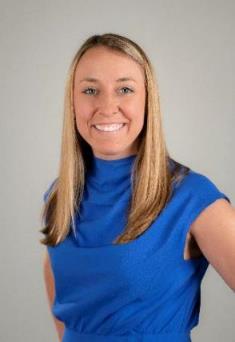 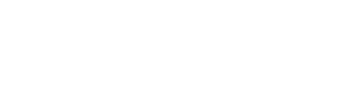 Phoebe E. Neseth, Esq.
Senior Director, CAI Government & Public Affairs
T. Peter Kristian, CMCA, LSM, PCAM
Hilton Head Plantation Property Owners Association, Inc.
Overview
[Speaker Notes: Peter – roadmap the presentation]
Federal 2024 Legislative and Policy Update
Overview of Federal Issues
Disaster Assistance Fairness Act
[Speaker Notes: Peter]
Corporate Transparency Act
[Speaker Notes: Phoebe and Peter cover this topic]
The Corporate Transparency Act Summary
[Speaker Notes: Phoebe]
Who does the CTA apply to? = Domestic Reporting Companies
[Speaker Notes: Peter – where these exceptions apply to LSMs]
CAI’s Corporate Transparency Act Legislative and Advocacy Efforts
[Speaker Notes: Phoebe]
Judicial Efforts and Update by Stakeholders Federal Court Rules Corporate Transparency Act Unconstitutional
[Speaker Notes: Phoebe]
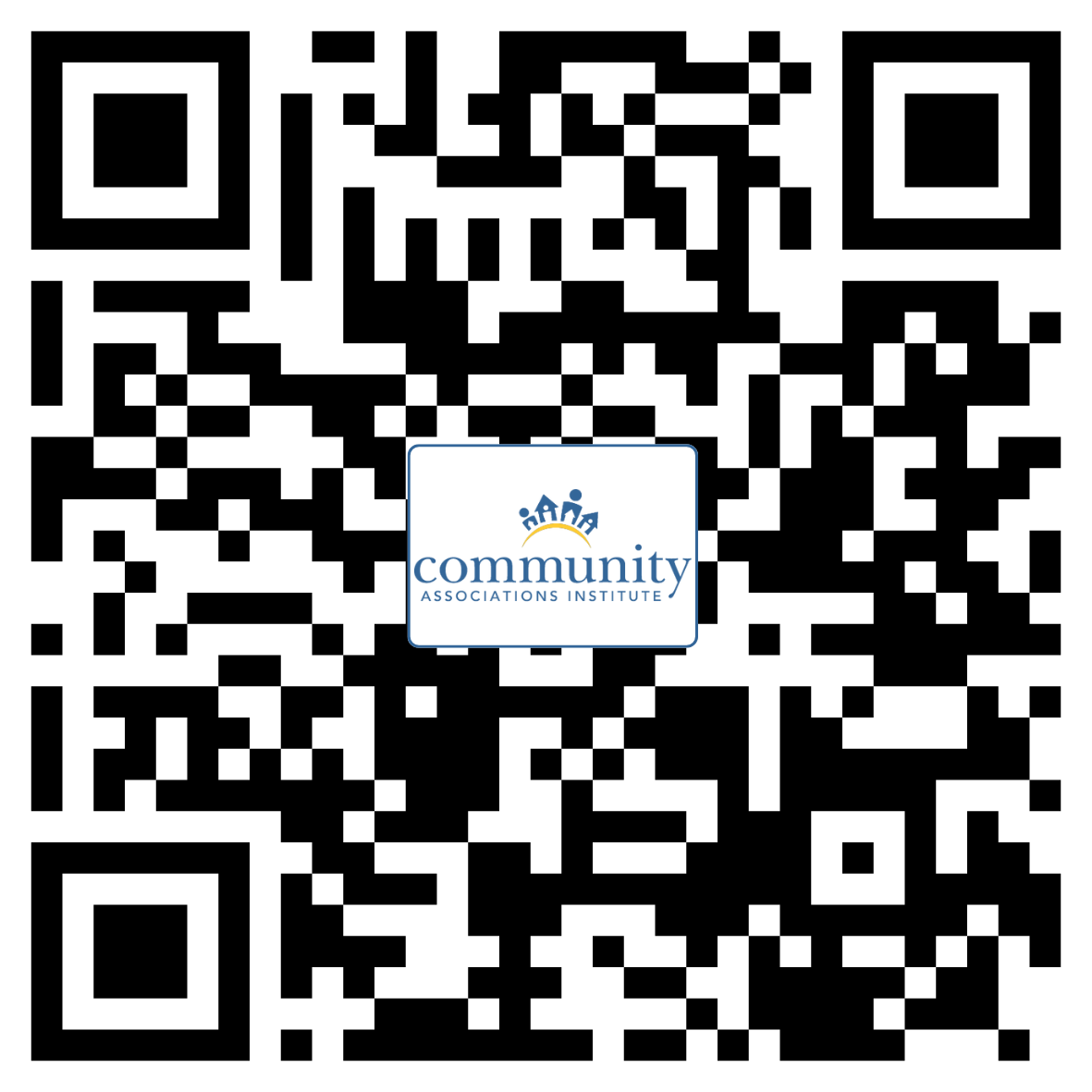 [Speaker Notes: Phoebe]
Federal Trade Commission: Non-Compete Final Rule Update
[Speaker Notes: Peter]
Federal Trade Commission’s Non-Compete Ban
[Speaker Notes: Peter]
Disaster Assistance Fairness Act
[Speaker Notes: Phoebe]
Disaster Assistance Fairness Act: Disaster Response and Recovery
[Speaker Notes: Phoebe]
Support H.R. 3777 – Disaster Assistance Fairness Act and Act Now!
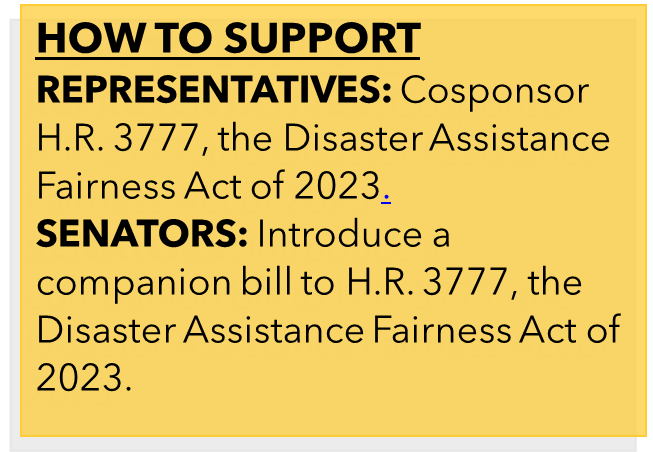 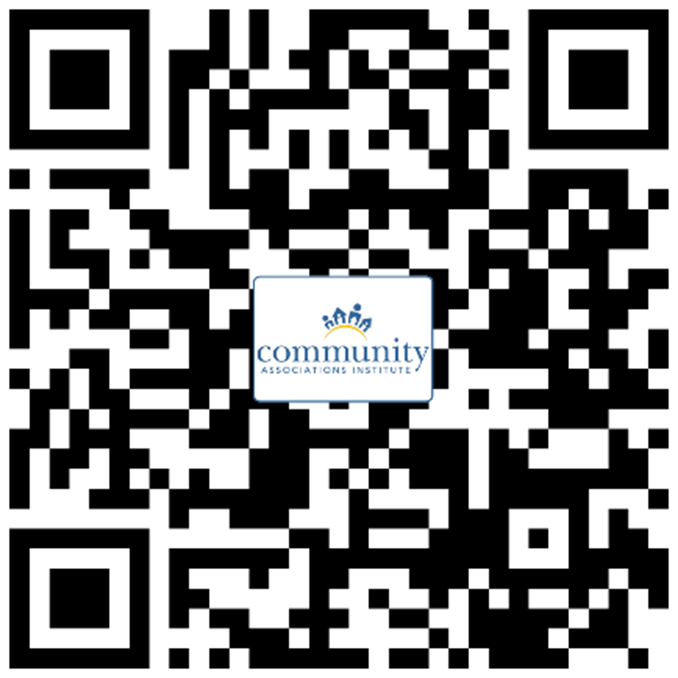 [Speaker Notes: Phoebe]
Federal Communications Commission (FCC) “Bulk-Billing” Notice of Proposed Rulemaking
[Speaker Notes: Peter]
FCC “Bulk-Billing”
[Speaker Notes: Peter]
National Public Policy Update
[Speaker Notes: Peter]
2024 National Public Policy Update
[Speaker Notes: Peter]
Board Member Education Public PolicyUpdates Approved by Board of Trustees June 2024
CAI’s legislative action committees can now support legislation that:
Mandates board member education if the requirements include proper terms and nuances including:
Training within 90 days of being elected appointed
At least two (2) hours of online or in-person training; and every three (3) years after while remaining on the board
Certain industry topics are included in the training (ex. Industry federal/state statutes; governing documents; fiduciary duties; ethics; procedures, etc.
CAI will not actively pursue mandatory training legislation
GOAL: to ensure a balanced stance and acknowledge the importance of board member education while recognizing the potential downside of mandatory training requirements and seeking to support effective and practical solutions.
[Speaker Notes: Peter]
Dispute Resolution Public PolicyBeing Reviewed by CAI Public Policy Task Force
Current Public Policy: CAI advocates that communities adopt policy resolutions to offer ADR for housing-related disputes between individual unit owners as well as between owners and the association. 
Potential Updates: broaden a LAC’s ability to be more flexible when navigating state mandates related to dispute resolution in community associations
Reasoning for updates: increase in state legislation mandating alternative dispute resolution and creating state Ombudsman programs
[Speaker Notes: Phoebe]
Foreclosure and Fining Public PolicyBeing reviewed by CAI Public Policy Task Force
Current Public Policy: CAI supports and advocates for a fair and equitable foreclosure process by community associations that: (1) provides timely notice to owners and gives owners a reasonable opportunity to cure any default prior to foreclosure; (2) allows a reasonable amount of time for owners to cure a default as the foreclosure proceeds; (3) promotes reasonable expenses and costs of the foreclosure process; and (4) provides notice to all other lien holders of record (or required by law) so that lien holders have the right to either exercise their right to foreclose or participate in the process. 
Potential Updates: Prohibit foreclosures when it comes to fine violations
Reasoning for updates: increased state legislation mitigating a community association’s ability to foreclosure
[Speaker Notes: Peter]
State 2024 Legislative and Policy Update
[Speaker Notes: Phoebe]
2024 State Legislative Affairs
46 States in Session (MT, ND, NV, & TX every odd year)

37 Legislative Action Committees and….Delaware, Iowa, Kansas, Louisiana, Mississippi, Nebraska, Oklahoma, West Virginia, Vermont

More than 1,200 bills tracked
[Speaker Notes: Phoebe]
Condominium Collapse Tragedywww.caionline.org/condosafety
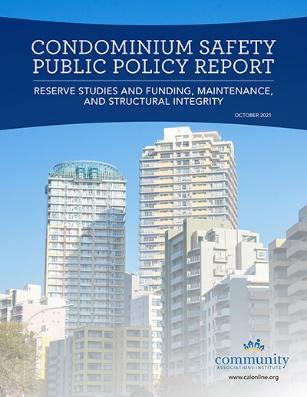 CAI’s Government & Public Affairs Committee held its first discussion at the end of June.
Three Task Forces with hundreds of people from throughout the U.S. and Canada serving on the task forces
Research of laws and ordinances in the U.S. and internationally (Australia, Ontario, Singapore, and Spain)
Conversations with Condo Safety Coalition; including  NIST, NLC, NSPE, NACO, Building Inspectors, ICC, NAHC, etc.
Vetting through 43,000 members; including six hundred legislative committee members
Final approval by CAI’s Board of Trustees
[Speaker Notes: Peter]
Reserve Study and Funding Laws and Legislation
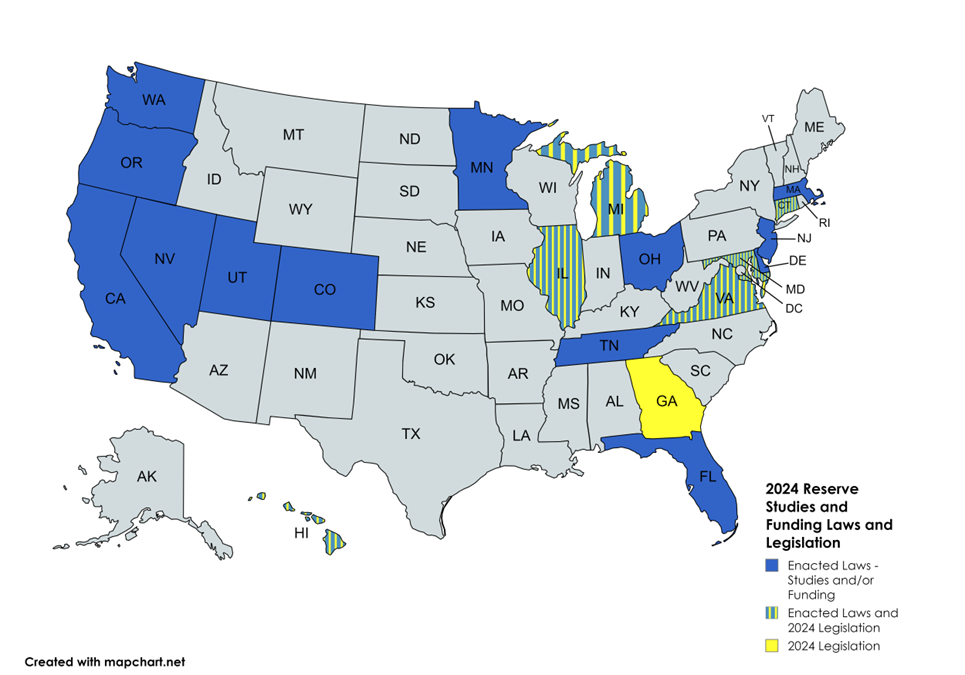 Reserve Study Condo Laws = 13 states
	↑ 3 since 2021

Reserve Funding Condo Laws = 12 states
	↑ 2 since 2021

2024 Legislation = 7 states
CAI supports mandated reserve studies and funding for new community developments and periodic reserve studies for communities with major shared components.
[Speaker Notes: Peter]
Building Inspections and Structural Integrity Laws and Legislation
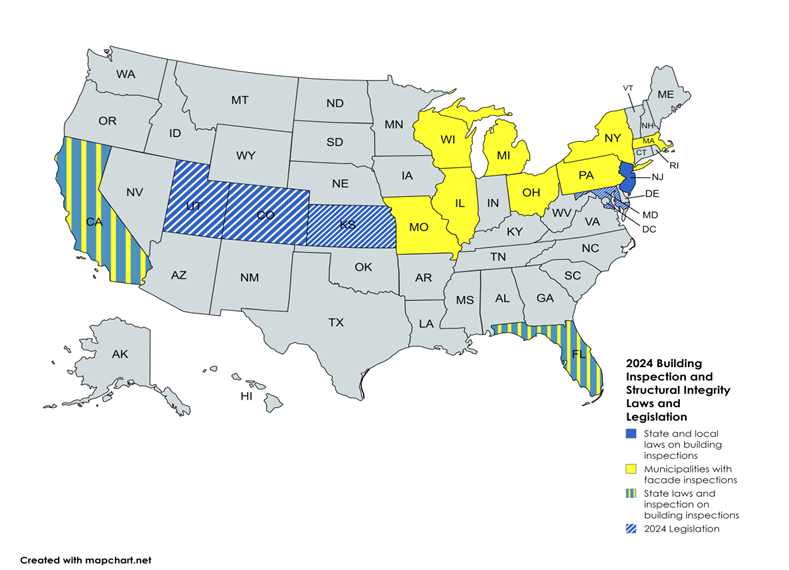 Façade State Law = CA (balcony)

Building Inspection State Law = CA, FL, NJ
	↑ 2 states since 2021

Legislation = 6 states
CAI supports state law that provides for mandatory building inspections and ongoing reviews of the major structural elements, owned, or maintained by the community association.
[Speaker Notes: Phoebe]
Solar Device Laws and Legislation
​​​​​​​​​​​CAI supports environmental and energy efficiency policies that recognize and respect the governance and contractual obligations of community association residents as the best mechanism to enact sustainable environmental policies.
CAI supports efforts by state legislatures to empower community associations to build consensus-based solutions regarding environmental initiatives, and opposes government and interest group efforts to override community policy or deed restrictions on single interest issues.​
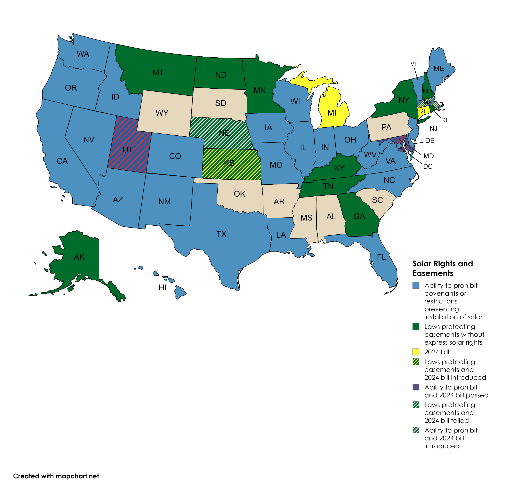 Laws = 28 states
2024 Legislation = 22 states
[Speaker Notes: Peter]
Fining Authority and Foreclosure Ability Legislation
CAI endorses legislation that provides a fair and equitable foreclosure process that protects homeowners, property values, and the financial health of community associations by ensuring foreclosures by community associations are completed in a timely and reasonable manner.

7 States introduced legislation in 2024 limiting an association’s ability to foreclose.
[Speaker Notes: Peter]
Electric Vehicle Charging Station Laws and Legislation
​​​​​​​​Communities should determine the most efficient, fair, and effective method to provide electric vehicle charging stations. 

Legislation or policy must respect the financial capability of associations to provide for the stations and allow associations to equitably allocate the cost of the charging stations to those who benefit.
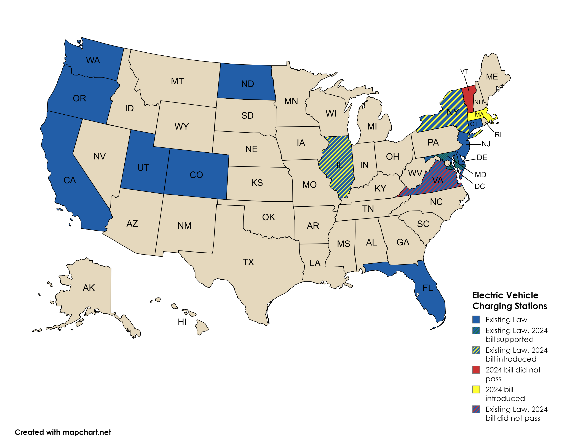 Laws = 9 states (7 reviewing updates)
Legislation = 18 states
[Speaker Notes: Phoebe]
CAI National Advocacy Resources for Success and Engagement
[Speaker Notes: If we have time – we both can run through these resources]
CAI Legislative Tracking and Policy Map
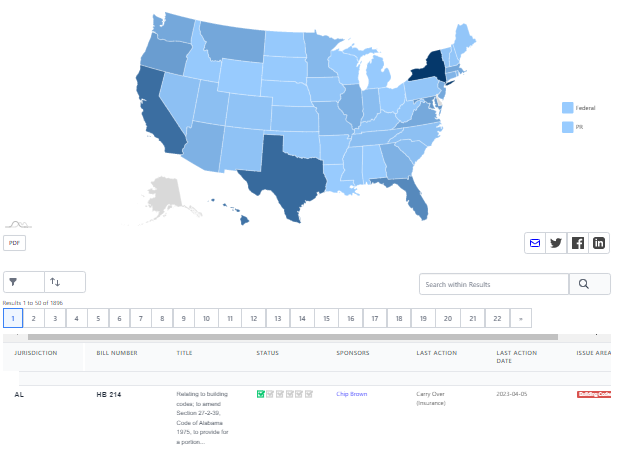 www.caionline.org/legislativetracking
Take Action Email and Text Campaigns
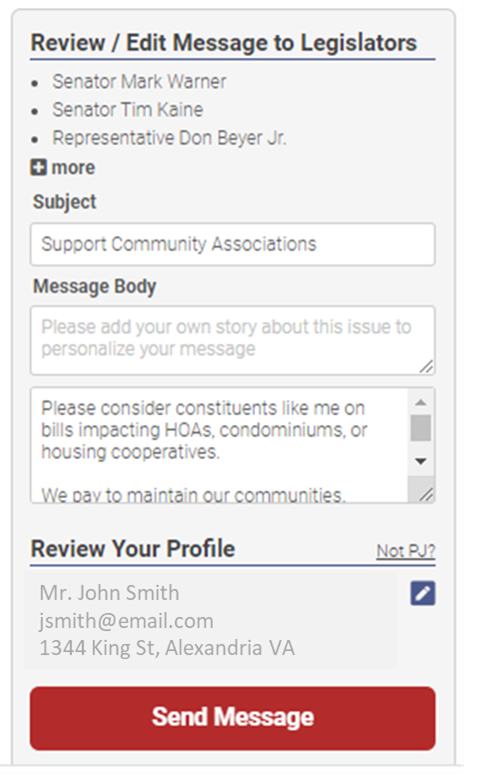 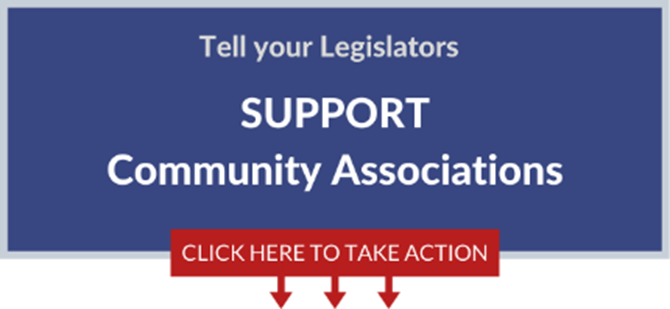 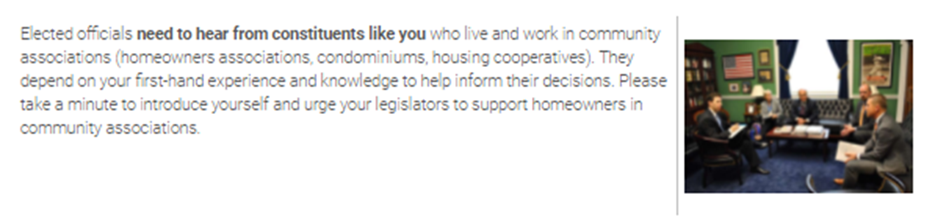 www.caionline.org/takeaction
Get Out The Vote – Share Voter Resources in Your Community this Election Year!
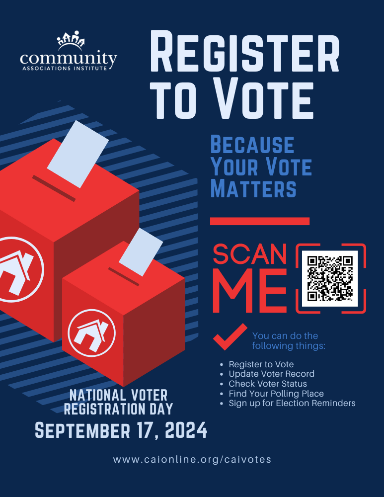 Download CAI’s Voter Resources Here:
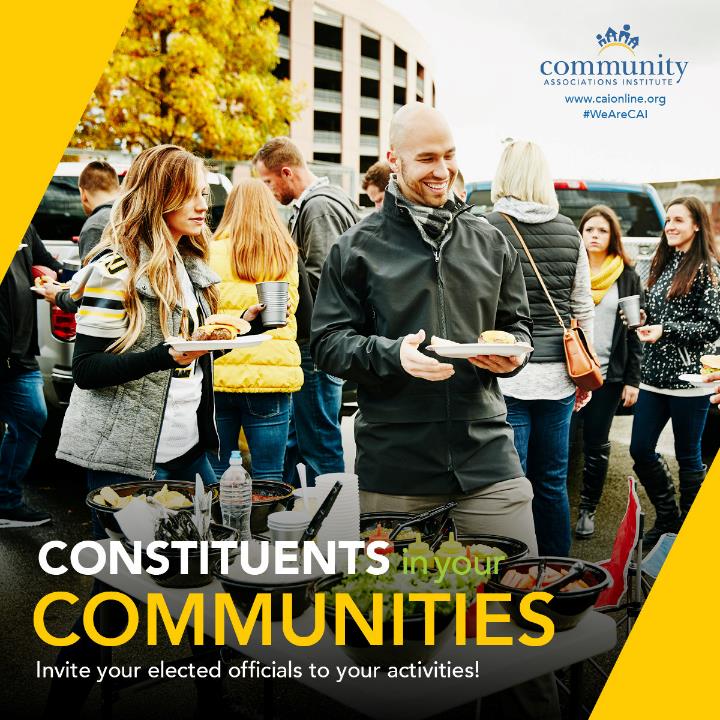 CAI Southwest Virginia Chapter – CIYC Event in Lynchburg, Virginia – May 2023
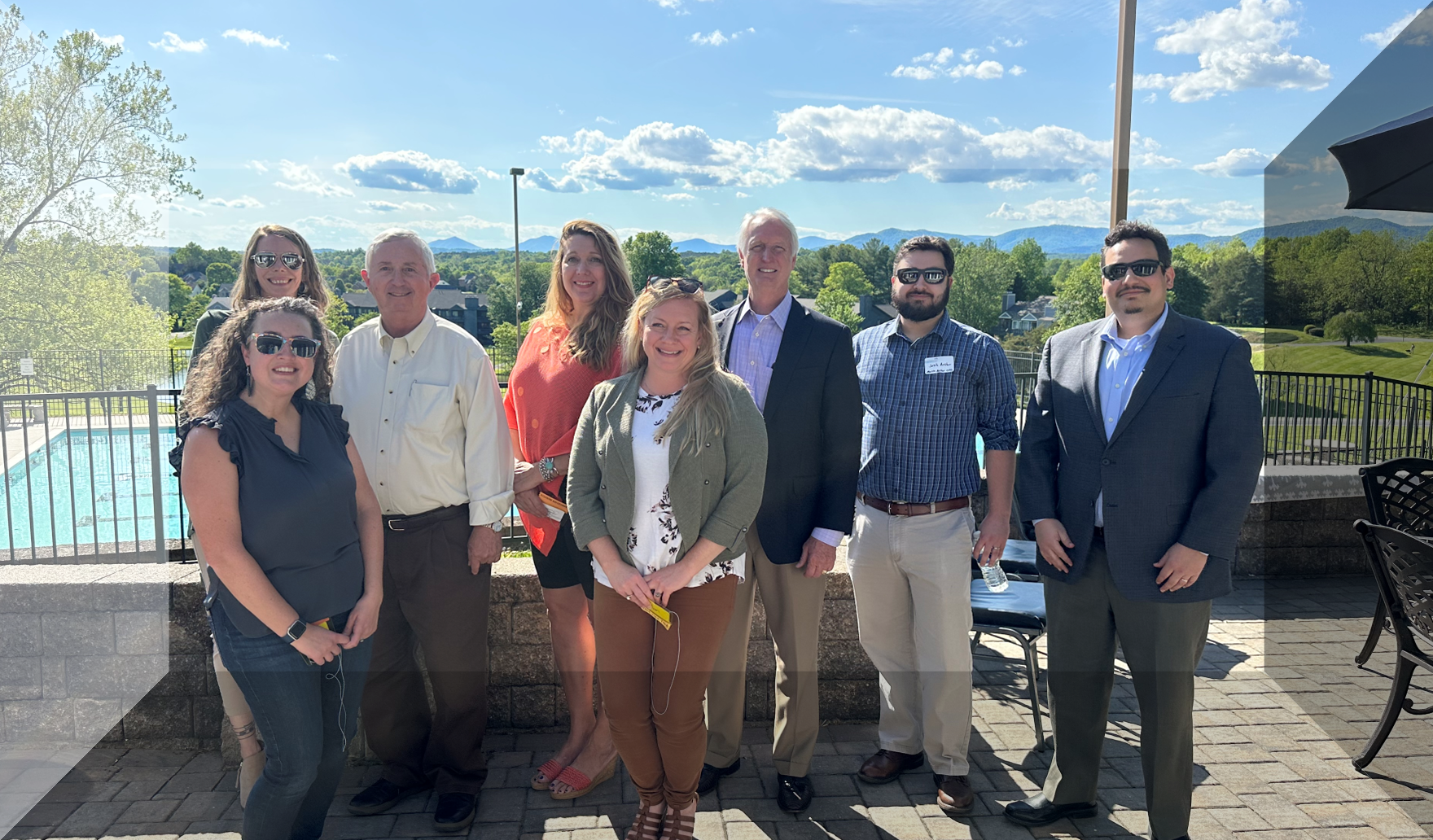 Become a CAI Advocacy Ambassador TODAY!
Ambassadors will recruit, organize, and motivate other advocates. If an advocacy issue arises in your area, you will be called upon to help get the word out so that CAI has a stronger voice with legislators. 

Roles:
Homeowner Leader Ambassadors 
Manager Ambassadors 
Management Company Champions 
Real Estate Agent/Broker Ambassadors 
District Ambassadors
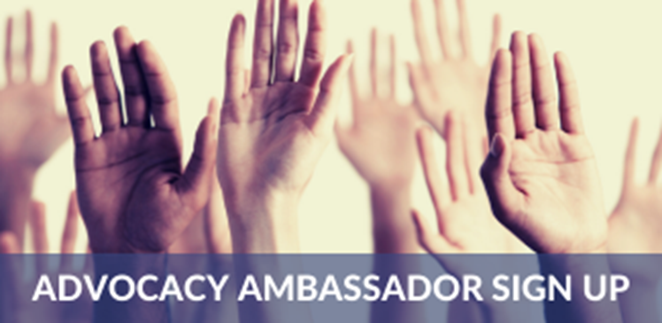 www.caionline.org/takeaction
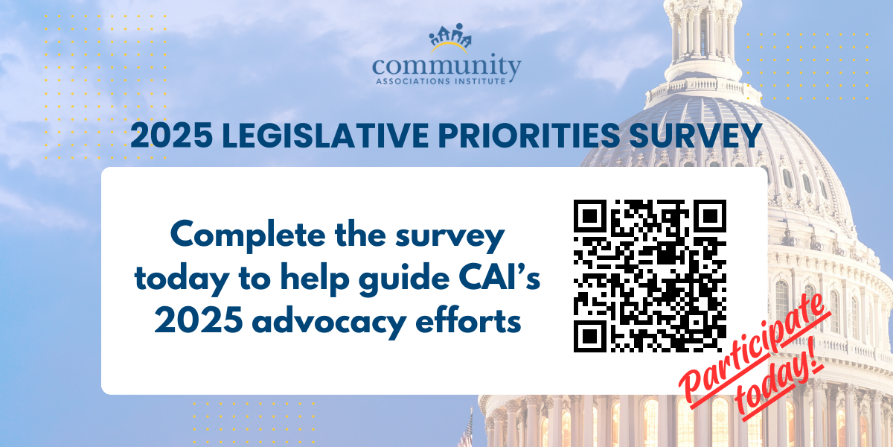 Stay in Touch with CAI’s Advocacy Efforts!
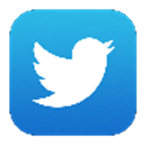 Follow us on Twitter @CAIAdvocacy

Email us at government@caionline.org

Subscribe to the Advocacy Blog
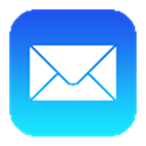 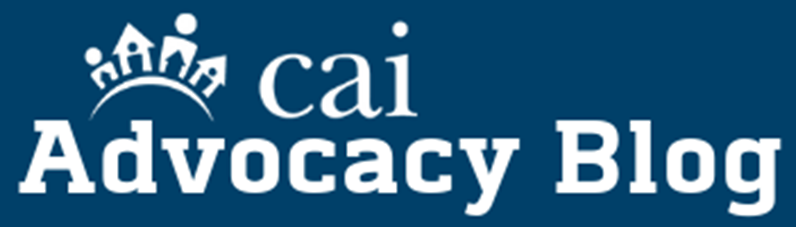 2024 Community Association Legislative and Advocacy Update2024 Large Scale Managers WorkshopSeptember 13, 2024
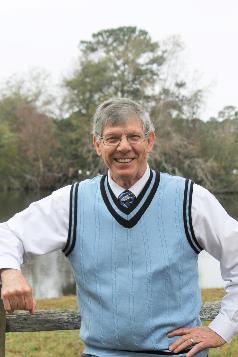 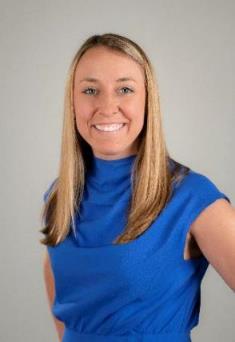 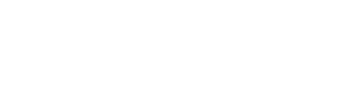 Phoebe E. Neseth, Esq.
Senior Director, CAI Government & Public Affairs
T. Peter Kristian, CMCA, LSM, PCAM
Hilton Head Plantation Property Owners Association, Inc.